Multimedia and Hypermedia
CC 2007, 2011 attribution - R.B. Allen
Audio Media
Sounds
Music
Speech
Video
Hypermedia
CC 2007, 2011 attribution - R.B. Allen
Visual Media
CC 2007, 2011 attribution - R.B. Allen
ESP Game –For tagging images (gwap.com)
CC 2007, 2011 attribution - R.B. Allen
Visual Languages
CC 2007, 2011 attribution - R.B. Allen
Visualization
CC 2007, 2011 attribution - R.B. Allen
Speech Processing
We discussed speech processing last week.
CC 2007, 2011 attribution - R.B. Allen
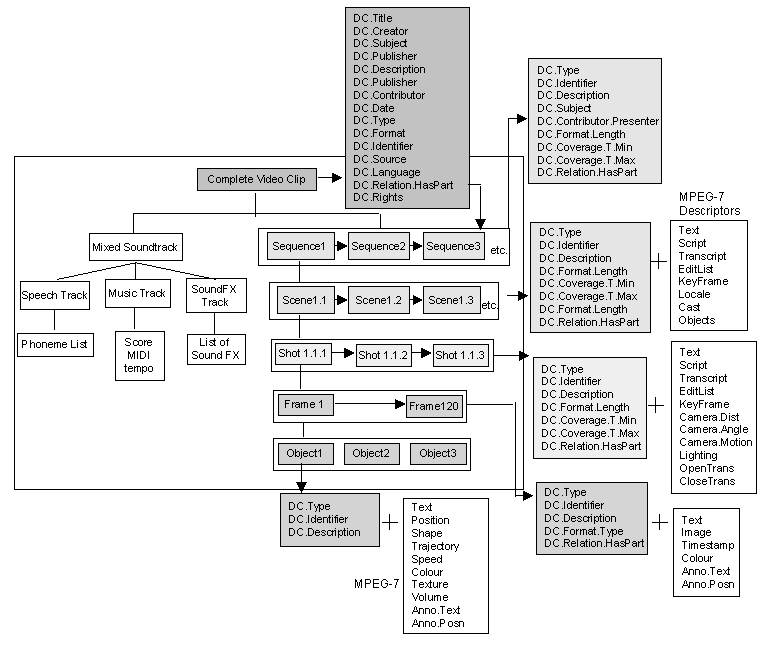 MPEG7
Layers of MPEG-7 Standard for Film and Video
CC 2007, 2011 attribution - R.B. Allen
“Grammar of Film”
The sequence of shots for a cowboy movie as two groups approach other.
CC 2007, 2011 attribution - R.B. Allen
Face and Person Recognition
Beyond Face Recognition: Include gesture, posture, etc
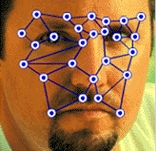 CC 2007, 2011 attribution - R.B. Allen
Biometrics: Iris Scanning
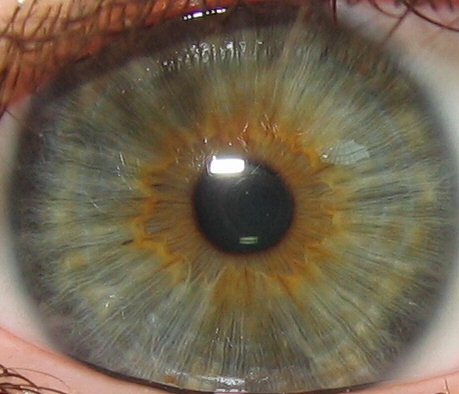 The iris is more distinctive than fingerprints.
CC 2007, 2011 attribution - R.B. Allen
Simulations
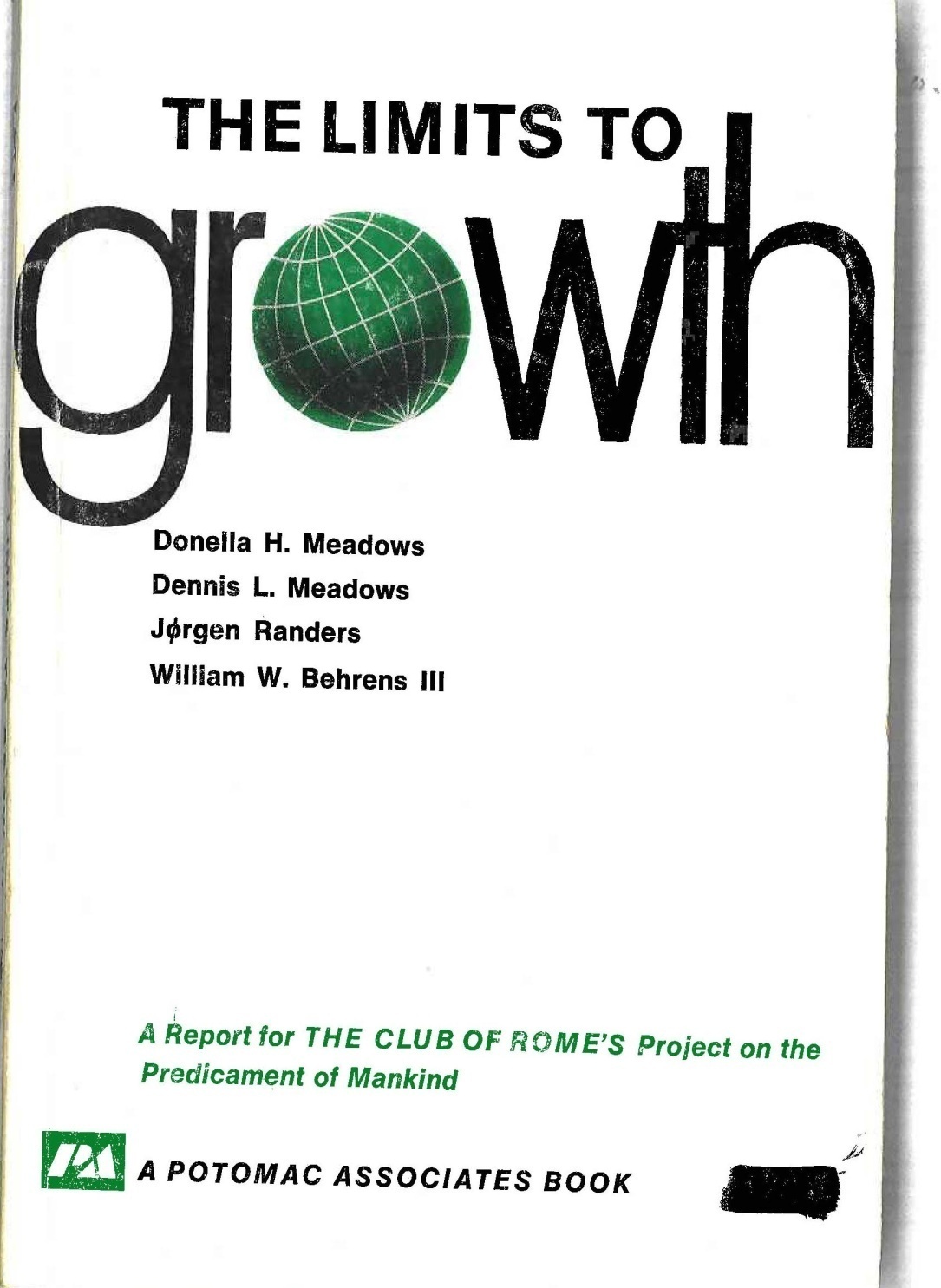 Club of Rome, Numerical 
analysis, and Malthusian Models
Is it zero-sum?
It didn’t make successful 
predictions
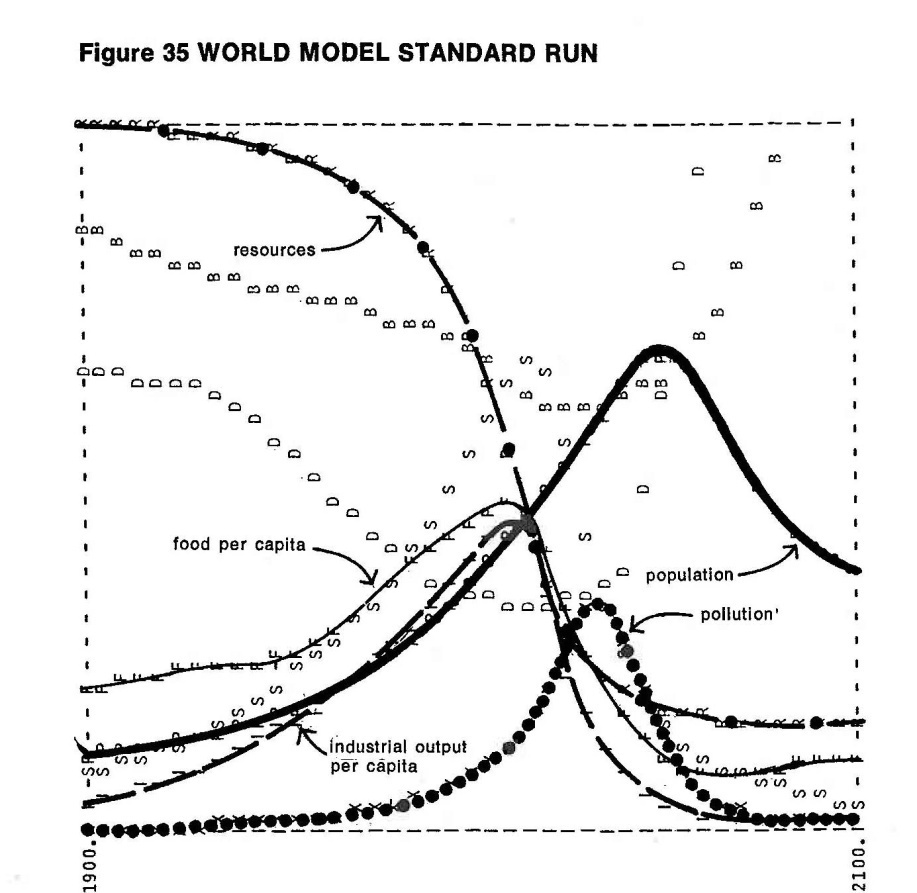 CC 2007, 2011 attribution - R.B. Allen
Swarm Intelligence
Bats exiting a cave in Texas at sunset.

Swarms like this can be simulated with each animal applying three simple rules relative to other  animals in the swarm.
CC 2007, 2011 attribution - R.B. Allen
Games
Serious games
CC 2007, 2011 attribution - R.B. Allen
Cyber-drama
CC 2007, 2011 attribution - R.B. Allen
Augmented Reality
CC 2007, 2011 attribution - R.B. Allen
Virtual Reality
CC 2007, 2011 attribution - R.B. Allen